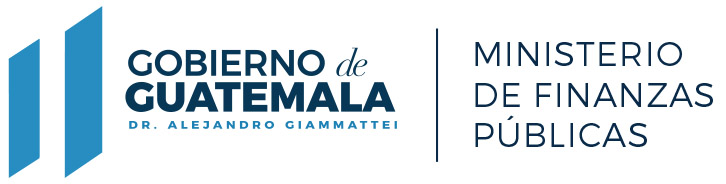 PRINCIPALES FUNCIONES DE “LA INSTITUCIÓN”
De conformidad con las normas que regulan su funcionamiento, las principales funciones de “la institución” son:
Cumplir y hacer cumplir todo lo relativo al régimen jurídico hacendario del Estado, incluyendo la recaudación y administración de los ingresos fiscales, la gestión de financiamiento interno y externo, la ejecución presupuestaria y el registro y control de los bienes, que constituyen el patrimonio del Estado.
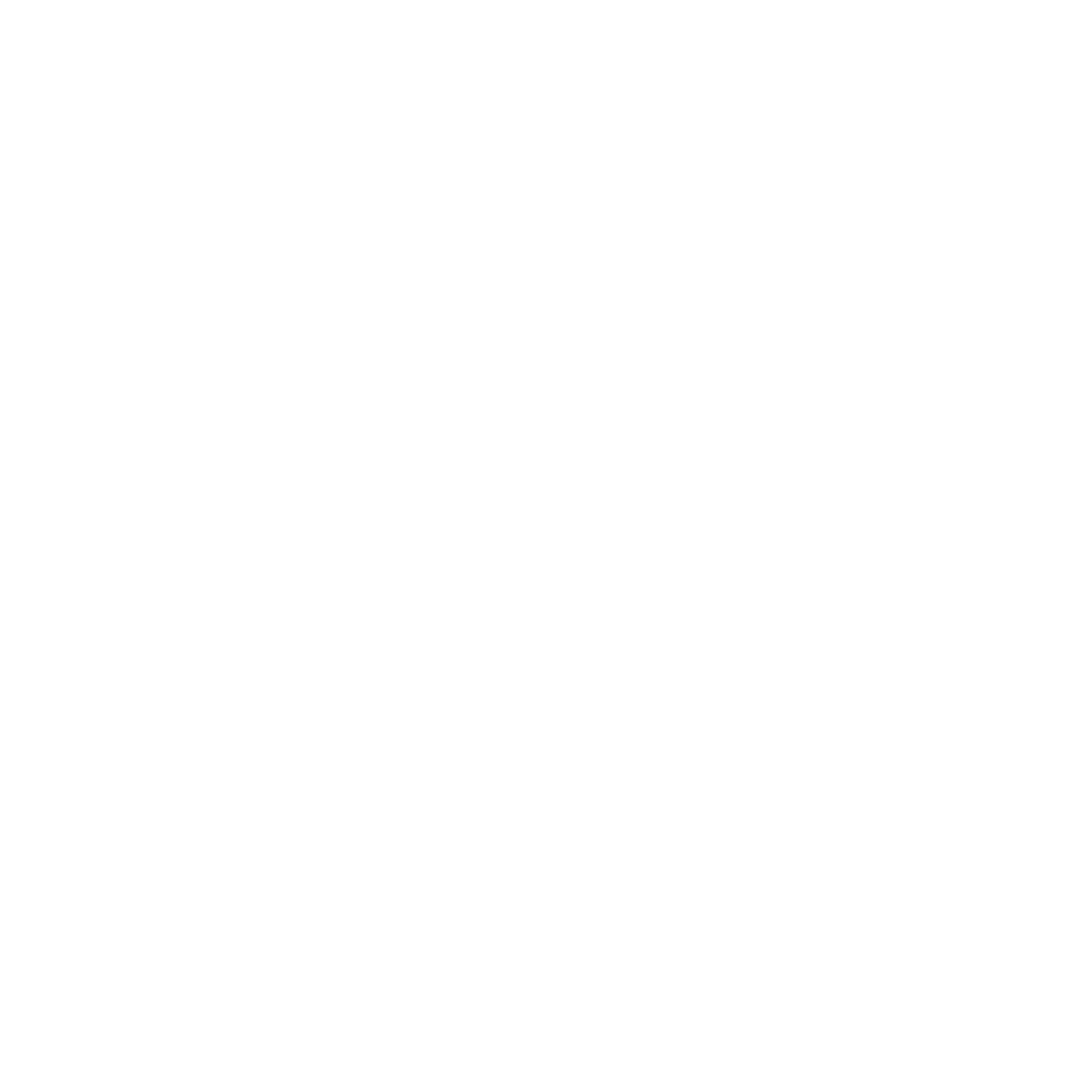 PRINCIPALES OBJETIVO DE “LA INSTITUCIÓN”
Para el cumplimiento de sus funciones y satisfacer las necesidades de la población, “la institución” debe cumplir con los siguientes objetivos:
Rescatar las finanzas púbicas, la funcionalidad del Estado y la confianza ciudadana en el buen uso de los recursos.
Fortalecer las finanzas públicas de forma sostenible, con capacidad de inversión social, económica, urbana y rural.
Liderar una agenda para acelerar el crecimiento económico inclusivo.
Gerenciar un sistema de trasparencia fiscal, para implementar principios y prácticas de gobierno abierto y gestión de riesgos fiscales.
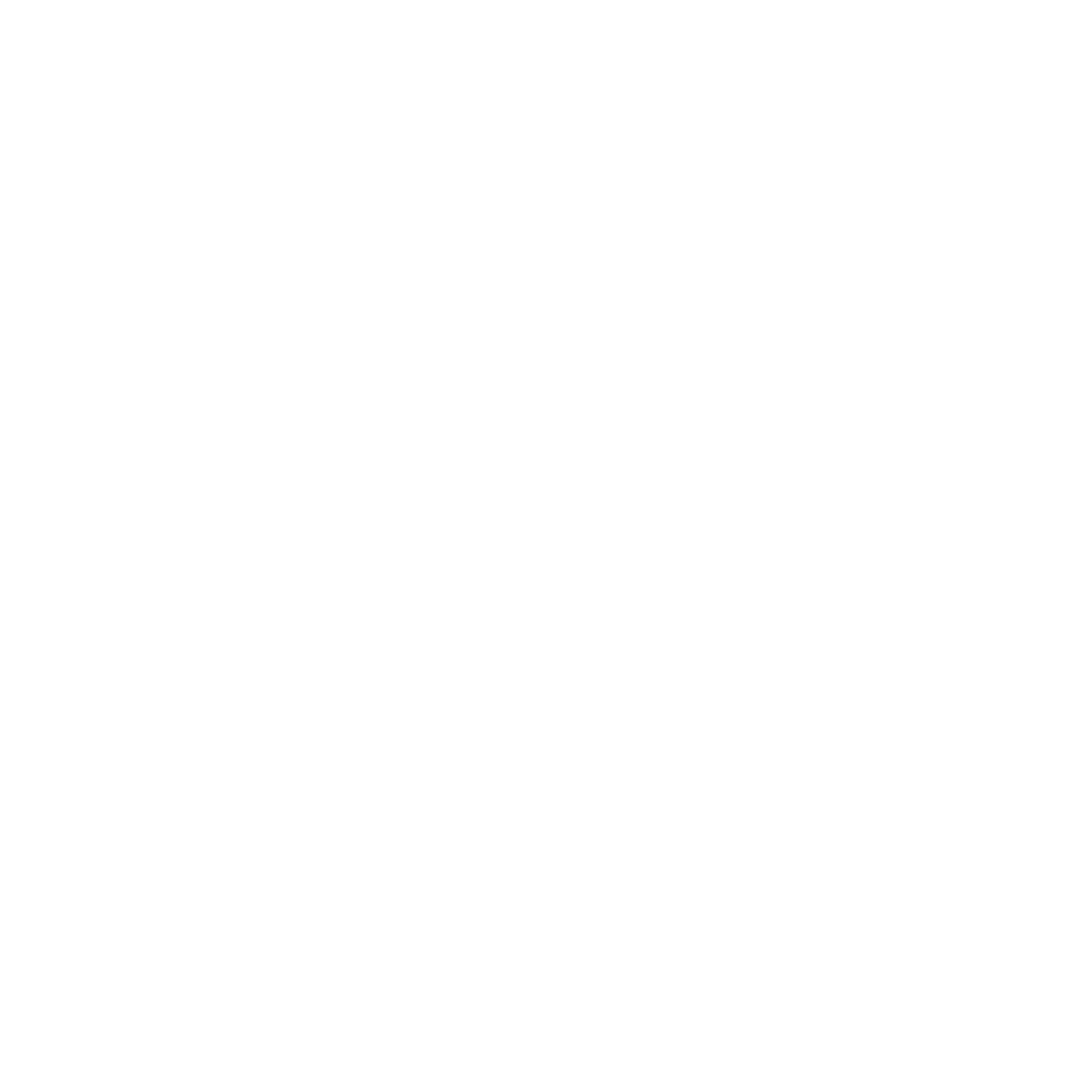 RENDICIÓN DE CUENTAS
PARTE GENERAL
SEGUNDO CUATRIMESTRE 2021
CIFRAS GENERALES DEL PRESUPUESTO AL SEGUNDO CUATRIMESTRE 2021
Q. 339,400,000.00
Presupuesto vigente total:

 

Presupuesto ejecutado (utilizado):


Saldo por ejecutar (por utilizar):
Q.184,193,515.64
Q. 155,206,484.36
CIFRAS GENERALES DEL PRESUPUESTO AL SEGUNDO CUATRIMESTRE 2021
54.27%
Porcentaje de ejecución
¿EN QUÉ UTILIZA EL DINEROEL “MINISTERIO DE FINANZAS PÚBLICAS”?
El dinero se utiliza principalmente para el pago de servicios personales (salarios y honorarios), adquisición de diferentes bienes o servicios necesarias para cumplir con las finalidades de la institución; además del pago de prestaciones e indemnizaciones al personal según corresponda.

Para mostrar de forma ordenada a la población en qué se utiliza el dinero, el gasto del sector público se muestra por grupos de gasto.
El gasto se divide en
6
grupos
EJECUCIÓN PRESUPUESTARIA POR GRUPO DE GASTO AL SEGUNDO CUATRIMESTRE 2021
* Cifras en millones de quetzales
Fuente: Sistema de Contabilidad Integrada -Sicoin- Ministerio de Finanzas Públicas 2021
¿CUÁL ES LA IMPORTANCIA DEL PAGO DE SERVIDORES PÚBLICOS?
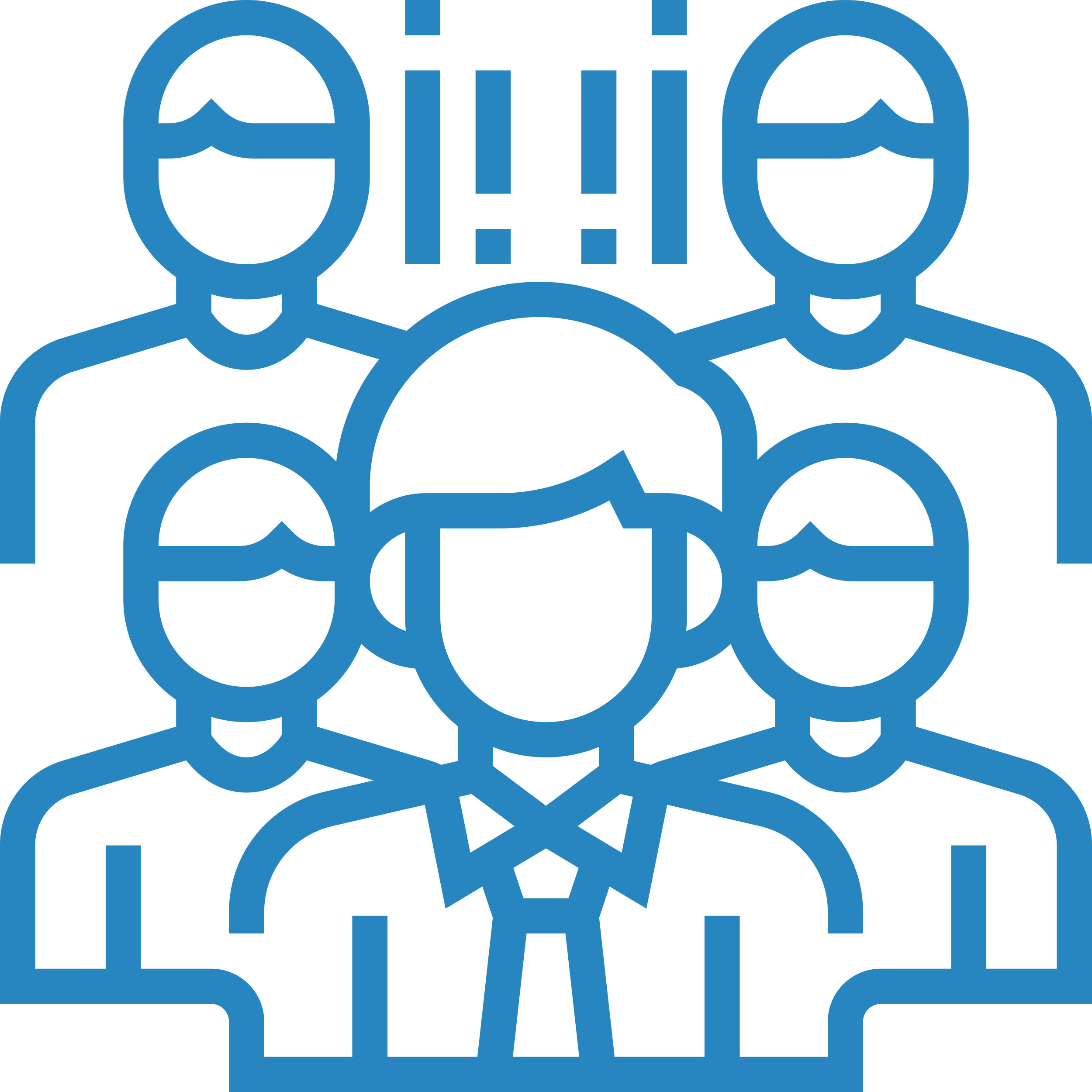 El dinero utilizado en el pago de servidores públicos (grupo 0), aunque se clasifica como un gasto de funcionamiento, en realidad, constituye el medio para prestar servicios o entregar bienes a la población beneficiaria, y con ello, satisfacer las necesidades sociales; a través de la contratación de 1,296 personas  el  MINFIN  que de acuerdo a la naturaleza de sus funciones, atiende a 497 entidades del sector público.
Durante el cuatrimestre reportado, “El Ministerio de Finanzas Públicas” atendió y dio cobertura a
497 instituciones
del Sector Público.
PAGO DE SALARIOS A SERVIDORESPÚBLICOS A LA FECHA
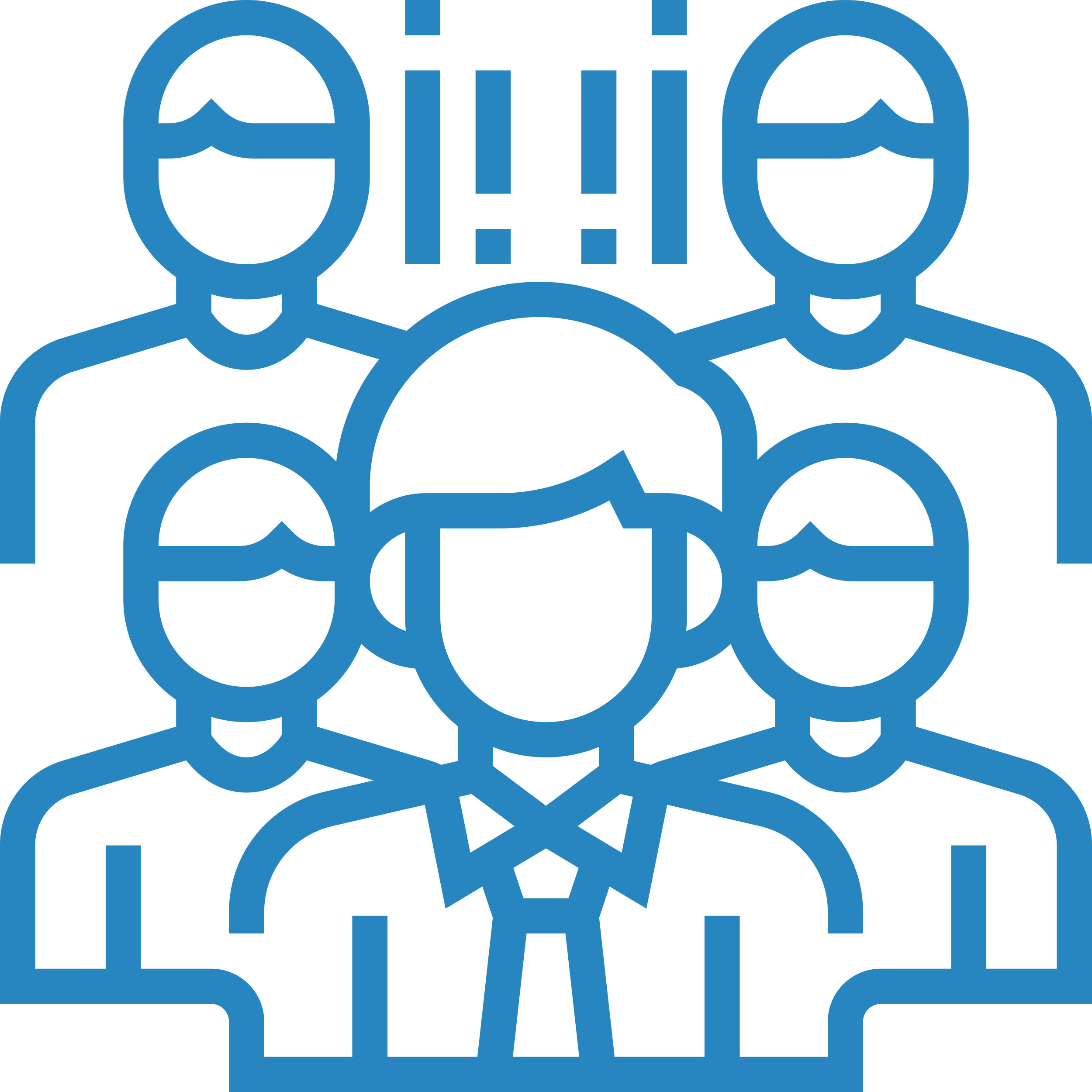 Presupuesto vigente total para el pago de servidores públicos
Q. 257,604,622.00

Presupuesto utilizado al segundo cuatrimestre 2021 para el pago de servidores públicos
Q. 149,180,411.94

Presupuesto pendiente de utilizar para el pago de servidores públicos
Q. 108,424,210.06
Este rubro constituye el 76%
del total del presupuesto del “Ministerio de Finanzas Públicas”
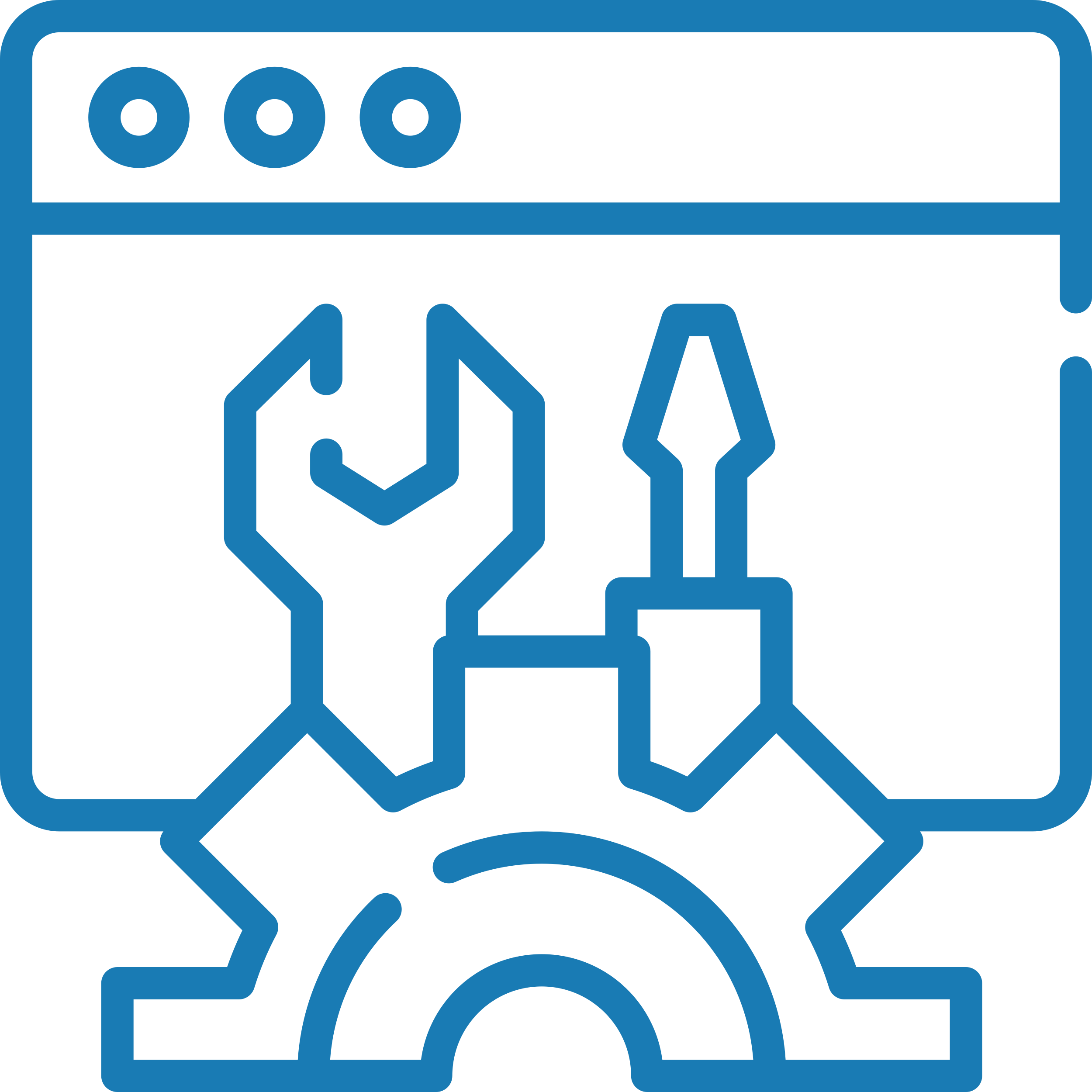 ¿EN QUÉ INVIERTE EL“MINISTERIO DE FINANZAS PÚBLICAS”?
“El Ministerio de Finanzas Públicas” en el ámbito de su competencia, invierte en la adquisición de maquinaria y equipo, principalmente equipo de computo, equipo para comunicaciones y otras maquinarias que sirven para brindar servicios en atención para las instituciones del sector público.  


Durante el cuatrimestre reportado destaca la adquisición de equipo de cómputo Q 1,237,944.65.
La inversión se divide principalmente en  adquisición de maquinaria
y equipo.
MONTO UTILIZADO EN INVERSIÓN A LA FECHA
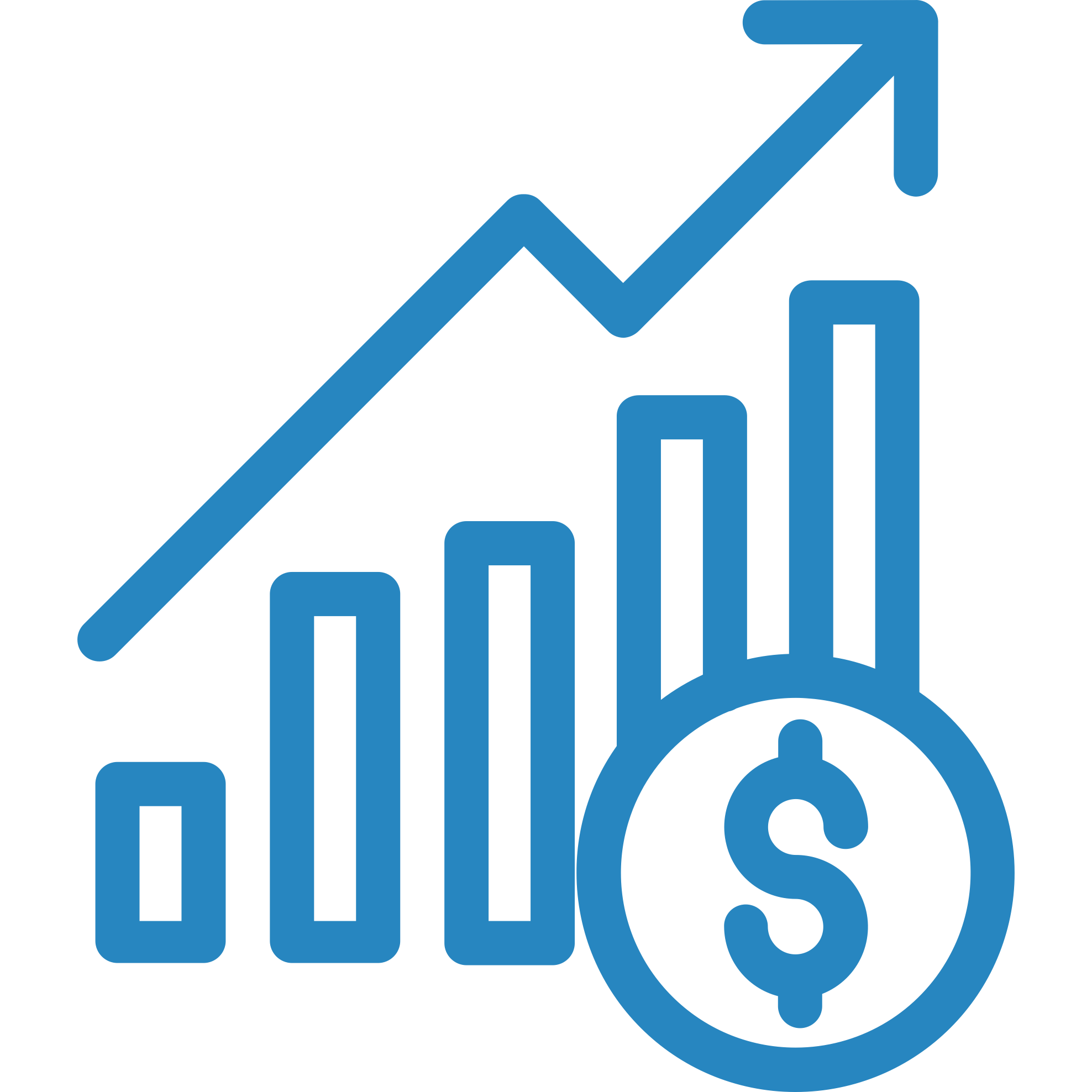 Q
Presupuesto vigente total para la inversión
Q. 13,489,819.00

Presupuesto utilizado al segundo cuatrimestre 2021 para la inversión
Q. 1,814,633.96

Presupuesto pendiente de utilizar para la inversión
Q. 11,675,185.04
Este rubro constituye el 4% del total del presupuesto del “Ministerio de Finanzas Públicas”
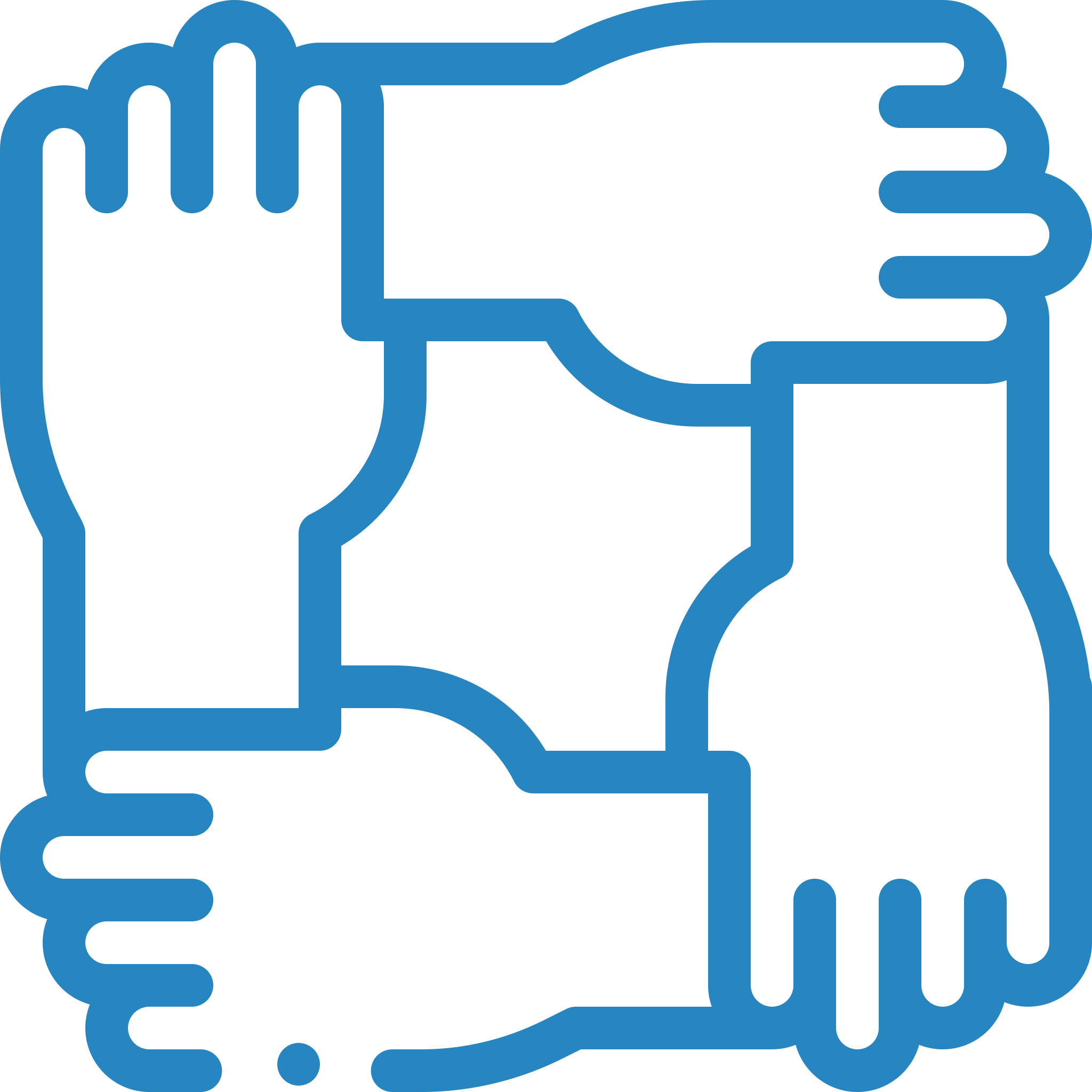 ¿QUÉ FINALIDADES ATIENDE EL “MINISTERIO DE FINANZAS PÚBLICAS”?
Los recursos asignados al MINFIN son utilizados mayoritariamente para la administración de asuntos y servicios fiscales, gestión de fondos públicos, de la deuda pública. Así como para brindar servicios de presupuesto, contabilidad, tesorería y demás relativos a su competencia.
En el caso del “Ministerio de Finanzas Públicas”, destina su presupuesto para brindar «Servicios Públicos Generales» de conformidad con la Clasificación por Finalidad, Función y División del Manual de Clasificaciones Presupuestarias para el Sector Público de Guatemala.
La principal finalidad que se atiende es apoyo para las instituciones del sector público con un 100.0% del presupuesto total del “Ministerio de Finanzas Públicas”.
EJECUCIÓN PRESUPUESTARIA POR FINALIDAD AL SEGUNDO CUATRIMESTRE 2021
RENDICIÓN DE CUENTAS
RESULTADOS ESPECÍFICOS
SEGUNDO CUATRIMESTRE 2021
PRINCIPALES RESULTADOS Y AVANCES
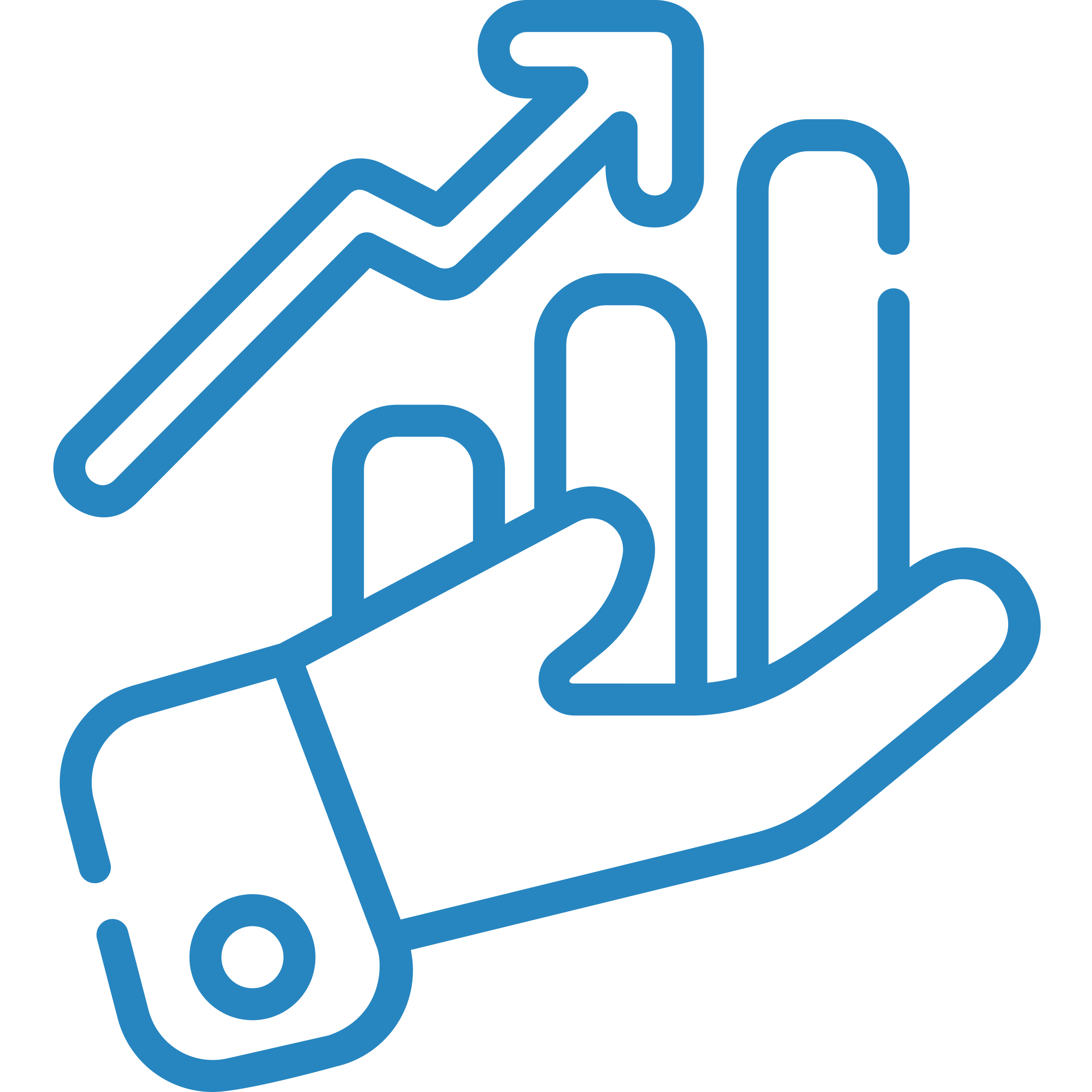 Gestión de los ingresos:
Análisis y evaluación en coordinación con otras instituciones del Estado, sobre el   comportamiento de la recaudación fiscal y su impacto.

El  MINFIN participó en la cumbre  del grupo de los 20 Vulnerables (V20), donde  Guatemala apoya gestiones para mitigar la vulnerabilidad climática.

Suscrito un convenio entre el MINFIN y Ministerio de Comunicaciones Infraestructura y Vivienda, con el objeto de emitir certificaciones de carencias de bienes inmuebles.

Desarrollada una estrategia de comunicación y divulgación del proceso de Presupuesto Abierto 2022-2026 y conceptualización, implementación y promoción de la línea gráfica oficial del Presupuesto Abierto 2022-2026.

El MINFIN suscribe una alianza estratégica con el Diario de Centroamérica, Agencia  Guatemalteca de Noticias (AGN) y Canal de Gobierno para la divulgación de acciones relevantes del Ministerio dirigidas a la población guatemalteca.
PRINCIPALES RESULTADOS Y AVANCES
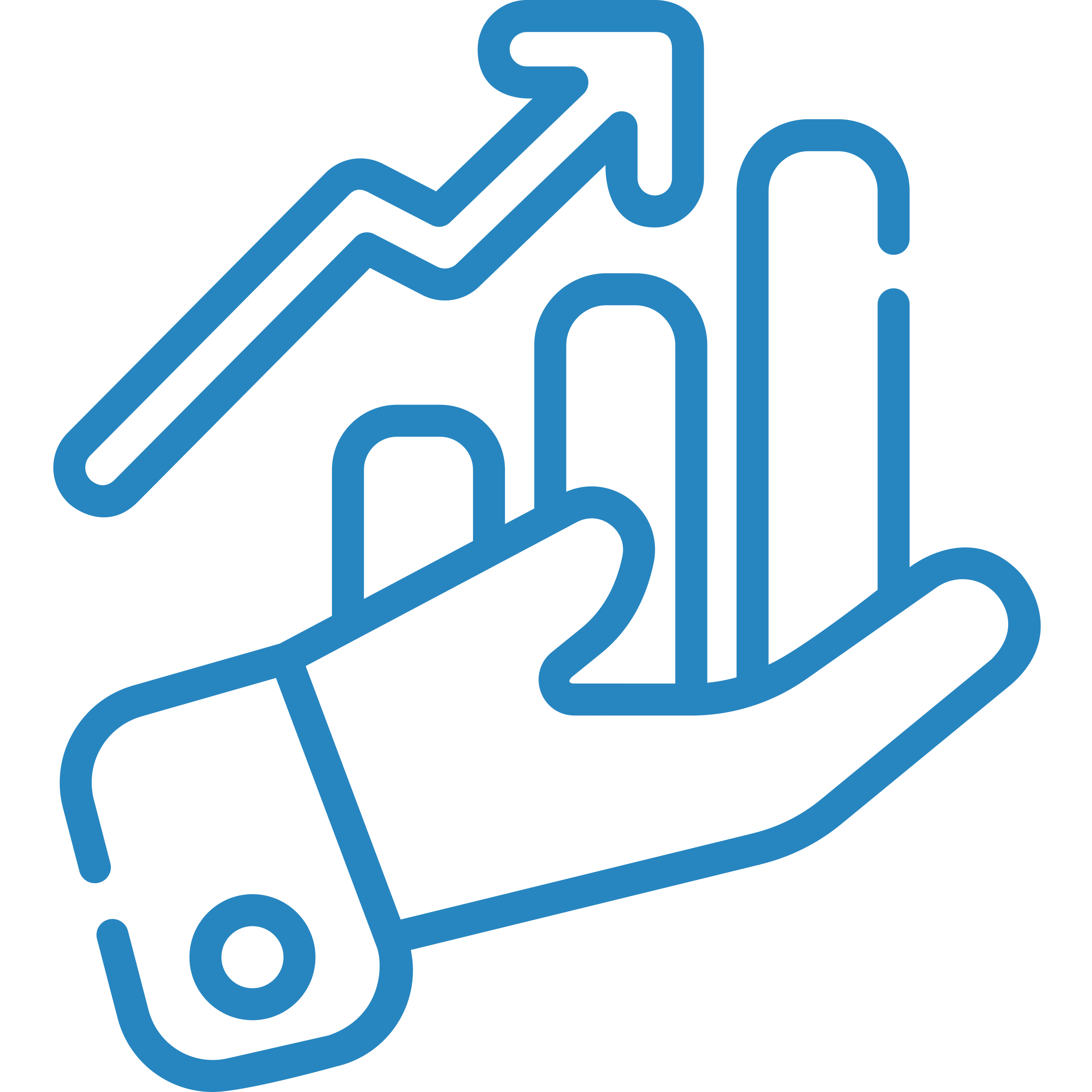 Gestión de los ingresos:
El MINFIN como órgano rector del Sistema Presupuestario del Sector Público finalizó la elaboración del anteproyecto de presupuesto general de Ingresos y Egresos del Estado y de Entidades Descentralizadas para el ejercicio fiscal 2022, con una propuesta de Q 103.9 mil millones de Quetzales, el cual fue presentado al Congreso de la República.

El MINFIN participó en el proceso de formulación del Quinto Plan de Acción Nacional de Gobierno Abierto.
 
El MINFIN en el marco de la transparencia y rendición de cuentas, durante el segundo cuatrimestre de 2021, continuó con la realización de importantes avances relacionados con los portales de transparencia fiscal:
Portal de Transparencia Presupuestaria
Portal de datos abiertos 
Portal de ONG / Sistema de transferencias, subsidios y subvenciones 

El MINFIN, durante el segundo cuatrimestre, continuó con la institucionalización de la agenda de transparencia fiscal al interno del Ministerio, con el propósito de fortalecer las capacidades institucionales del Estado.

El MINFIN, emitió las medidas y lineamientos de control para mejorar el gasto público y transparencia
       para el Presupuesto del Ejercicio Fiscal 2021.
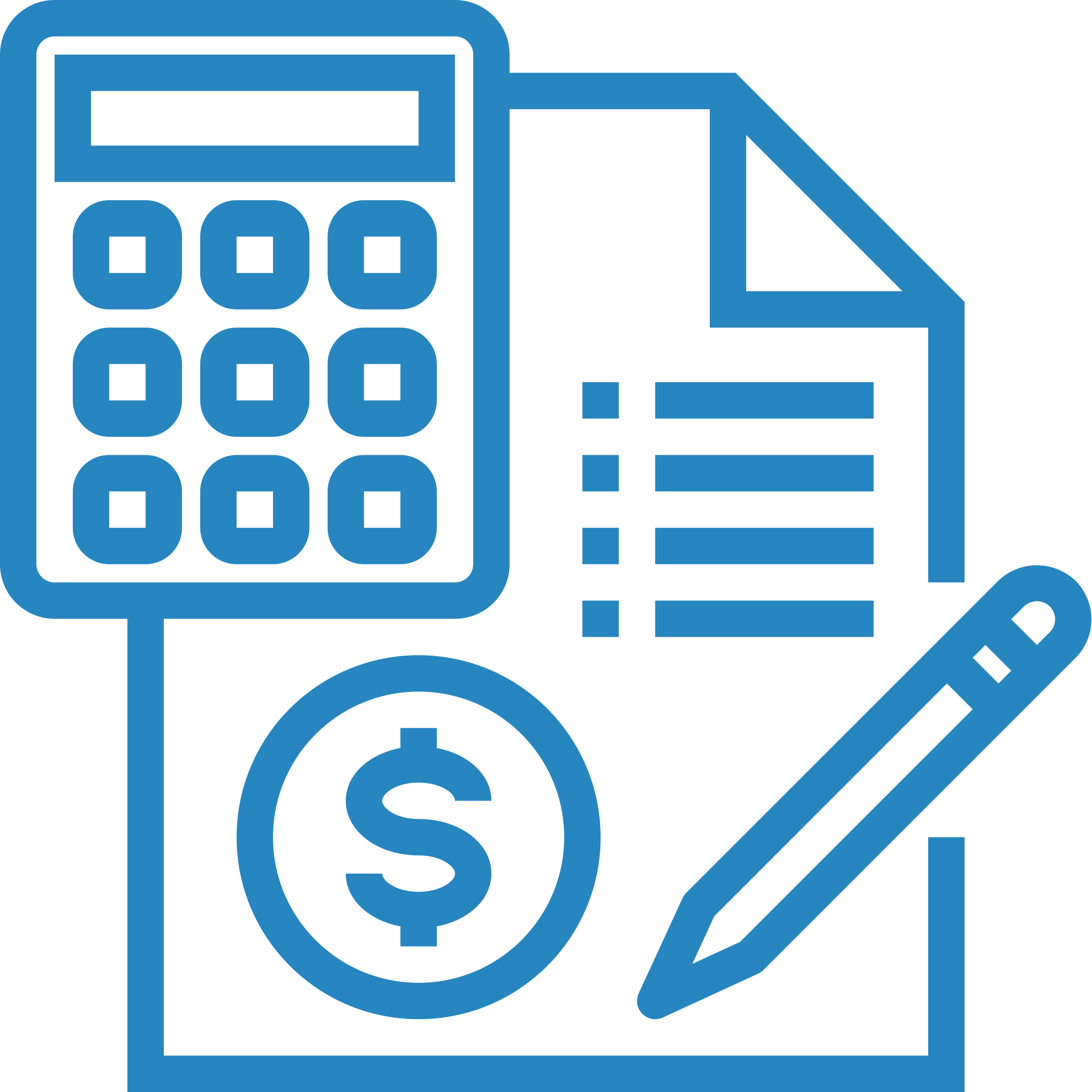 PRINCIPALES RESULTADOS Y AVANCES
Gestión de los egresos:
Q
El MINFIN en el proceso para la formulación del Presupuesto General de Ingresos y Egresos, desarrolló talleres de Presupuesto Abierto 2022-2026.

En la cuarta fase de los talleres de Presupuesto Abierto,  se desarrollaron tres foros públicos referente a transparencia y calidad del gasto público; riesgos fiscales, y macroeconómico y fiscal. Estas exposiciones y foros públicos fueron transmitidos por las redes sociales institucionales.

El MINFIN a través de la Tesorería Nacional, realizó el proceso de incorporación de entidades descentralizadas a la Liquidación de Pagos a través de Transferencia, cuyo objetivo es eliminar la utilización de cheques.

El MINFIN en apoyo a los pensionados del Estado y derivado de la pandemia Covid-19, implementó el proceso de comprobación de supervivencia con apertura geográfica.

El MINFIN de acuerdo a la normativa vigente en materia de  Rendición de Cuentas Municipales, continúa con el desarrollo del portal SIAFMUNI.

Suscrita  Carta de Entendimiento entre la Secretaría de Planificación y Programación de la Presidencia Segeplan y el MINFIN, con el objeto de fortalecer el intercambio de datos de sistemas municipales de planificación y presupuesto.
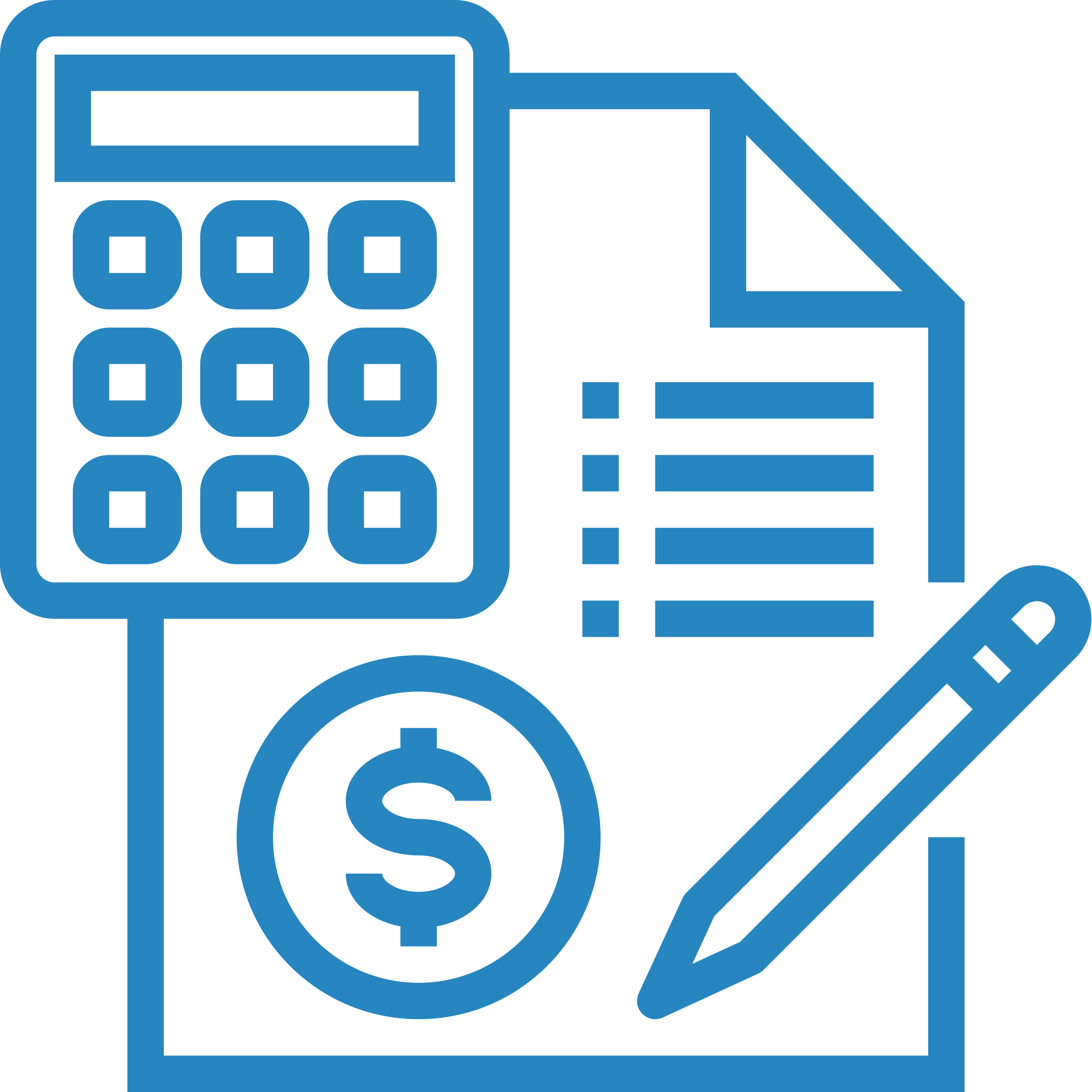 PRINCIPALES RESULTADOS Y AVANCES
Gestión de los egresos:
Q
El MINFIN continuó con el proyecto de cobros en Línea a través del Portal GL con Tarjeta de Crédito y Débito.

El MINFIN en apoyo a los Gobiernos Locales, continuó con el fortalecimiento de la recaudación de los ingresos propios municipales, promoviendo que el vecino pueda pagar sus servicios municipales a través de la banca virtual.

Se continuó con el desarrollo del módulo de cobros de energía eléctrica municipal, que está contribuyendo a que las Empresas de Energía Eléctrica Municipales del país.

En el marco de la transparencia y rendición de cuentas, el MINFIN continuó actualizando  mensualmente el Portal de Fideicomisos de la Administración Central.

Se reconoció al MINFIN por parte de la Red Interamericana de Compras Gubernamentales -RICG-, por la labor en la transformación organizacional enfocada en el ciudadano para buscar soluciones en las compras públicas, durante la pandemia del COVID-19.

El MINFIN obtuvo  una calificación equivalente a 100 puntos, sobre la elaboración y entrega de los instrumentos de planificación estratégica y operativa, como producto del cumplimiento de los lineamientos emanados por parte del ente rector de la planificación en Guatemala.
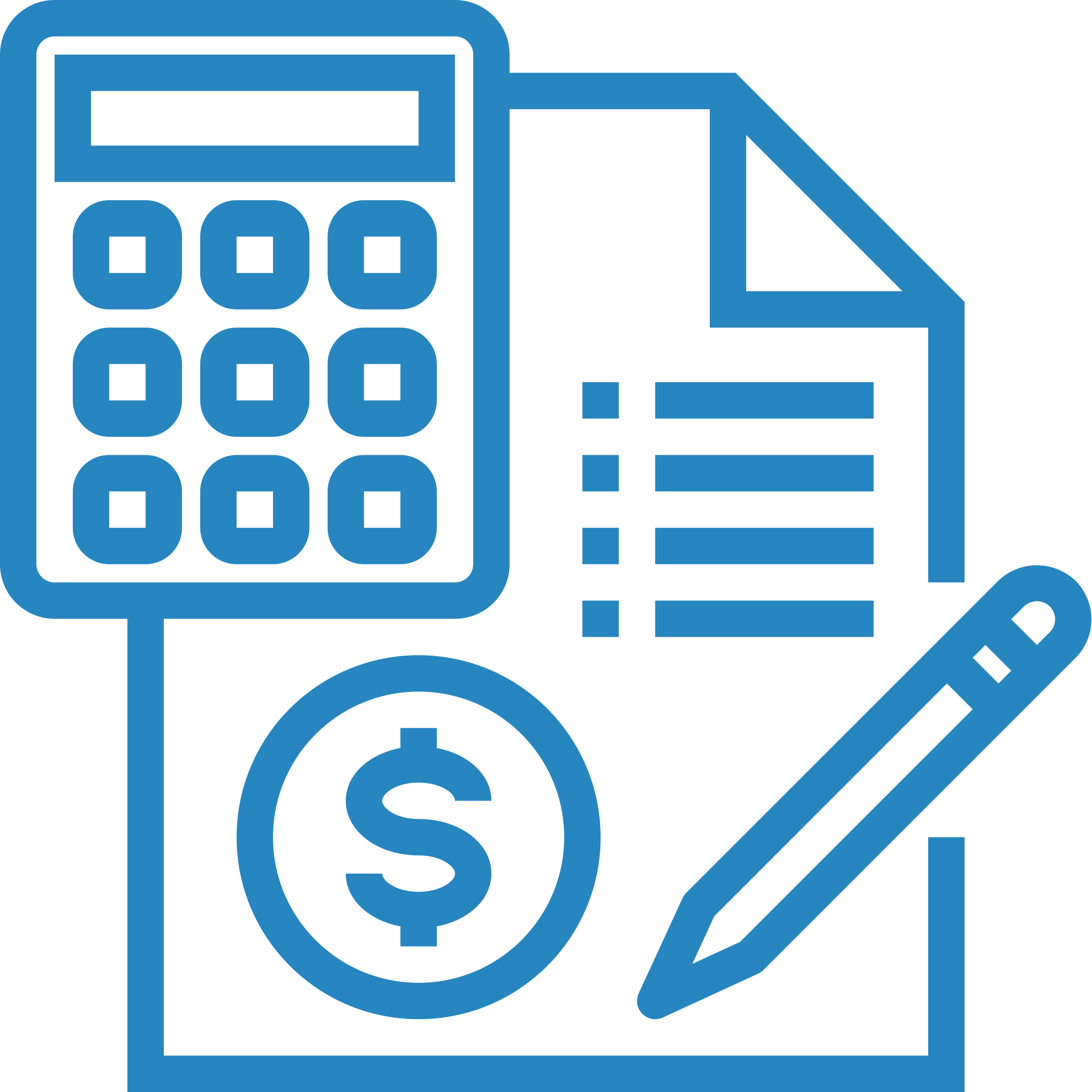 PRINCIPALES RESULTADOS Y AVANCES
Gestión de los egresos:
Q
El MINFIN y el Programa de Naciones Unidas para el Desarrollo -PNUD-  suscribieron  el proyecto de “Asistencia Técnica para la elaboración de un Protocolo que permita la prevención y atención de casos de acoso sexual en el ámbito laboral del Ministerio de Finanzas Públicas”.

Con el apoyo de la Agencia Alemana de Cooperación Técnica para el Desarrollo -GIZ-, se formuló el proyecto de  “Asistencia Técnica para la transición hacia una economía verde en Guatemala, a través de políticas fiscales y económicas verdes” el cual cuenta con la opinión técnica favorable de Segeplan.

Formulada y presentada la nueva cooperación técnica al Banco Centroamericano de Integración Económica -BCIE- denominada “Apoyo al Ministerio de Finanzas Públicas en la transformación digital de la gestión de sus servicios en el contexto de reactivación económica post COVID-19”.
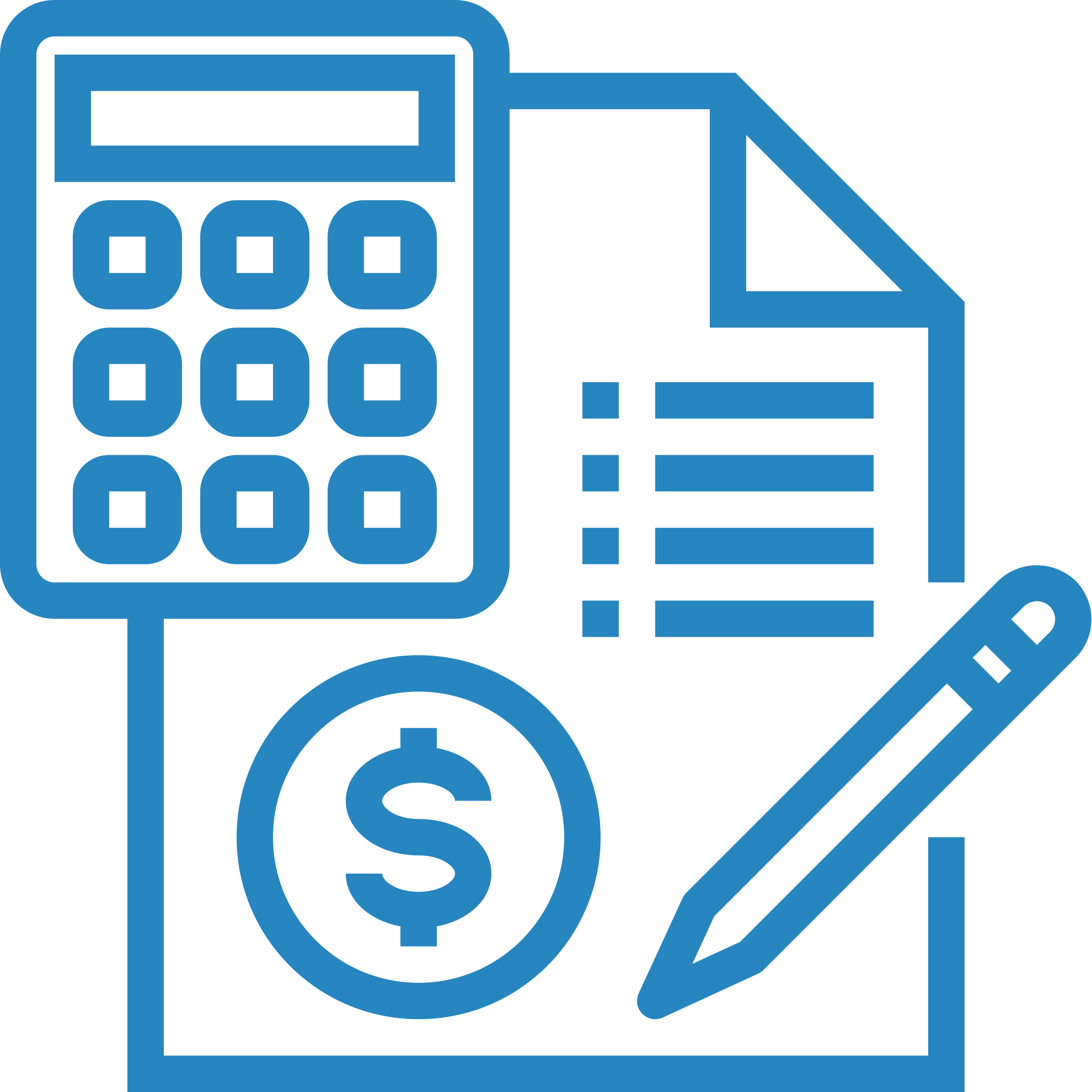 PRINCIPALES RESULTADOS Y AVANCES
Gestión de los egresos:
Q
Financiamiento bonificado, aprobado por el Congreso de la República, con gestión finalizada, se colocaron Q 6, 391 millones de bonos del tesoro, equivalente a 26.11% de la colocación anual; los recursos financieros obtenidos, son utilizados en el presupuesto para financiar diversos programas del Estado de Guatemala.

Instrucciones de pago de servicios de Deuda, correspondiente al pago de la deuda pública contraída por el Estado de Guatemala, en el segundo cuatrimestre se realizaron 785 instrucciones de pago, de acuerdo con lo programado se ha ejecutado el 38%.
RENDICIÓN DE CUENTASTENDENCIAS Y DESAFÍOS
¿QUÉ TENDENCIA MUESTRA EL USO DE LOS RECURSOS PÚBLICOS?
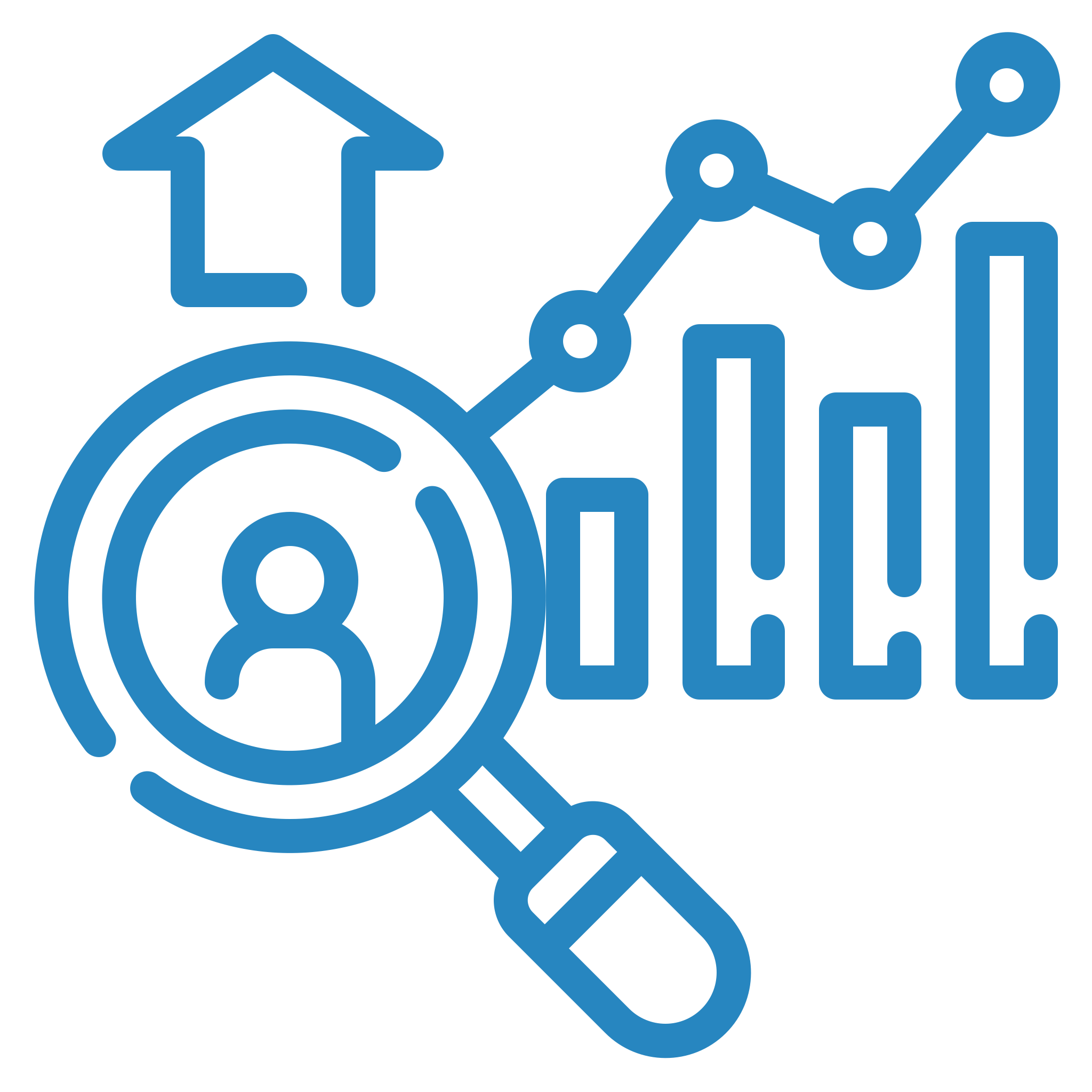 Los datos obtenidos al segundo cuatrimestre reportado permiten establecer que la ejecución del presupuesto se caracterizó principalmente por un gasto concentrado fundamentalmente en la nómina de sueldos y salarios del personal del MINFIN, especialmente este gasto se debe a la naturaleza de las funciones del Ministerio, como son atender a 497 instituciones del sector público.
Se espera que
en el siguiente cuatrimestre incrementar significativamente  en un 46% la ejecución presupuestaria del MINFIN
¿QUÉ TENDENCIA MUESTRA EL USO DE LOS RECURSOS PÚBLICOS?
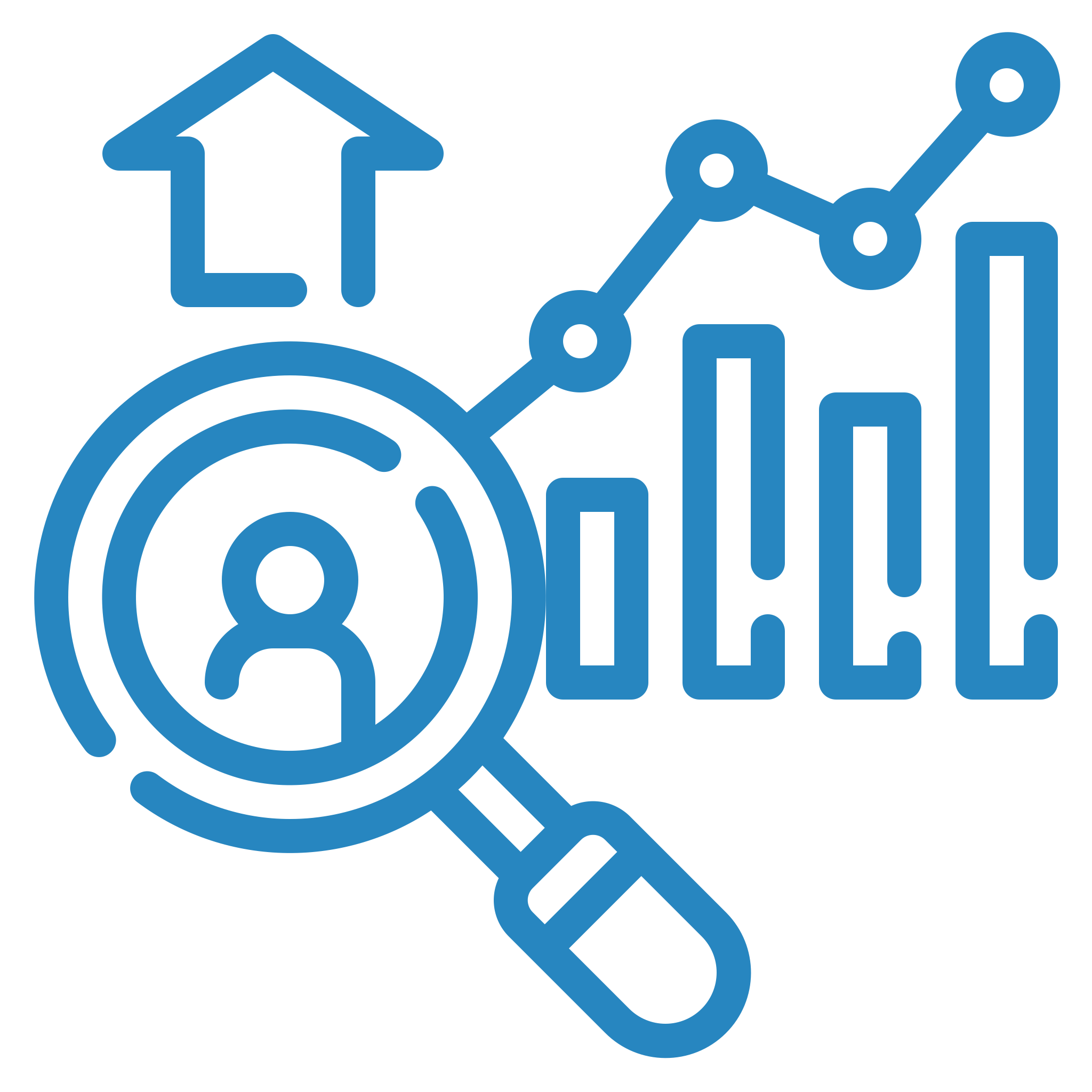 Propiciar la optimización de asignaciones presupuestarias para renovar el equipo de cómputo de las diferentes dependencias del MINFIN.

Analizar y propiciar el diseño conceptual e implementación de firma electrónica y/o firma electrónica avanzada en las modificaciones presupuestarias (INTRA2) de la entidad 11130007 “Ministerio de Finanzas Públicas”.
Se espera que
en el siguiente cuatrimestre incrementar significativamente  en un 46% la ejecución presupuestaria del MINFIN
¿QUÉ RESULTADOS SE OBTUVIERON EN EL MARCO DE LA PGG?
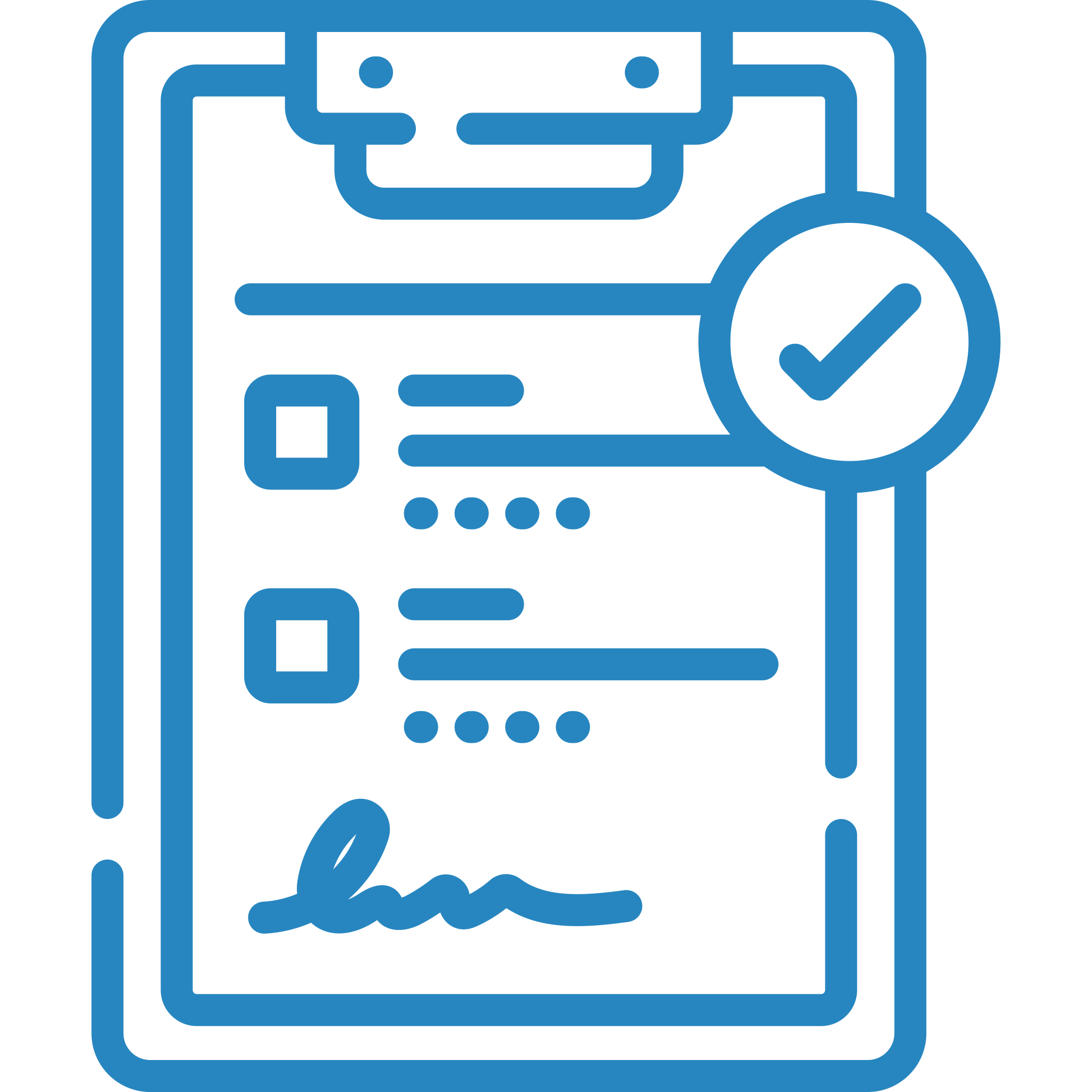 La Política General de Gobierno (PGG) es el plan de acción del Gobierno de Guatemala, en donde se plasman los objetivos estratégicos y los lineamientos de las políticas públicas.

EL “MINFIN”, durante el cuatrimestre reportado, colaboró con el cumplimiento de la PGG, manteniendo estable la macroeconomía y el sistema financiero, con especial atención a las acciones estratégicas relacionadas con la estabilidad del sistema financiero.
Se contribuyó con los pilares: 

Economía, competitividad y prosperidad. 
Estado responsable, transparente y efectivo.
¿QUÉ RESULTADOS SE OBTUVIERON EN EL MARCO DE LA PGG?
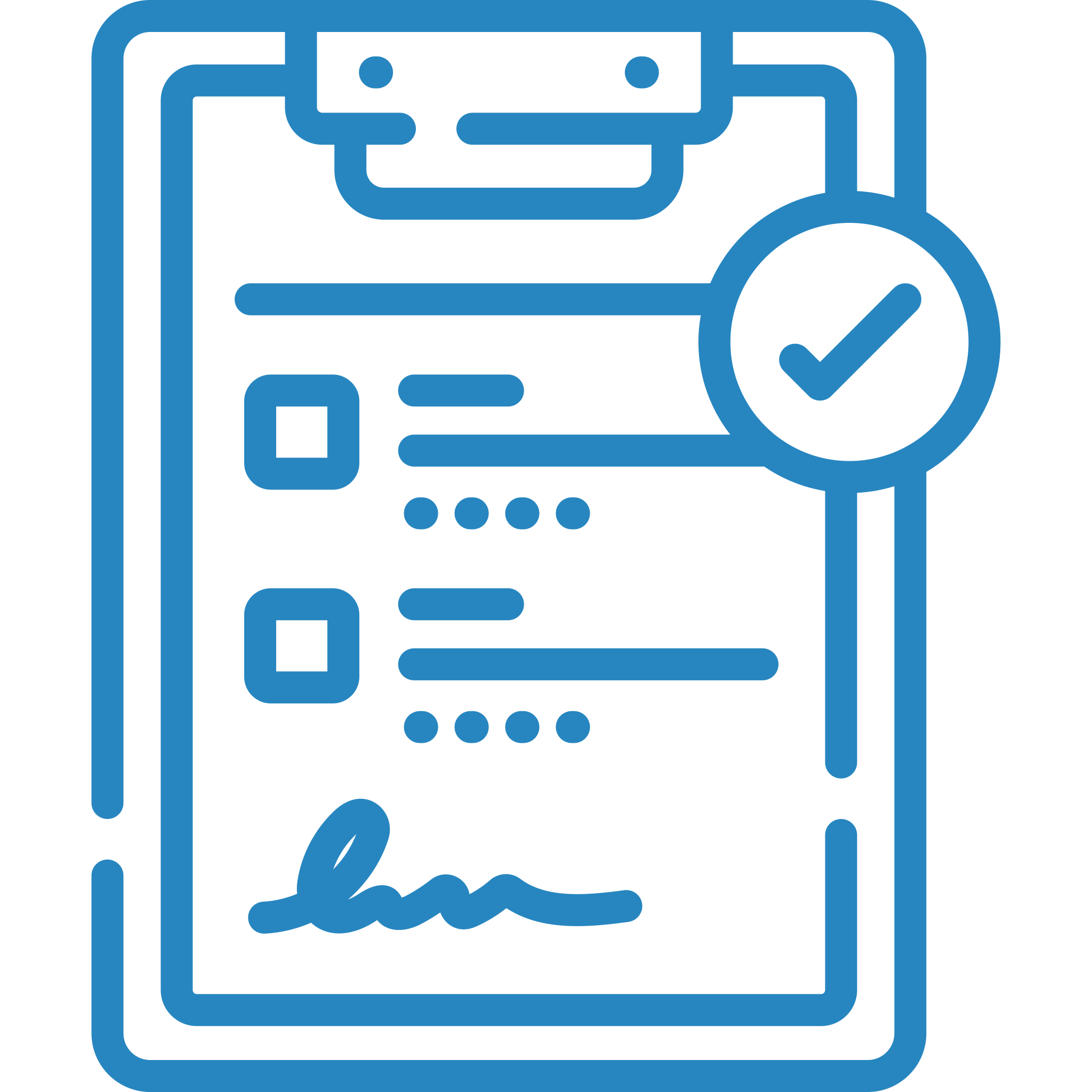 EL “MINFIN”, durante el cuatrimestre reportado, colaboró con el cumplimiento de la PGG, fortaleciendo la situación financiera del Estado y priorizando el gasto e inversión, manteniendo niveles adecuados de déficit fiscal; fomentando la transparencia y rendición de cuentas; a la vez se impulsó una estratégica de educación fiscal.
Se contribuyó con los pilares: 

Economía, competitividad y prosperidad. 
Estado responsable, transparente y efectivo.
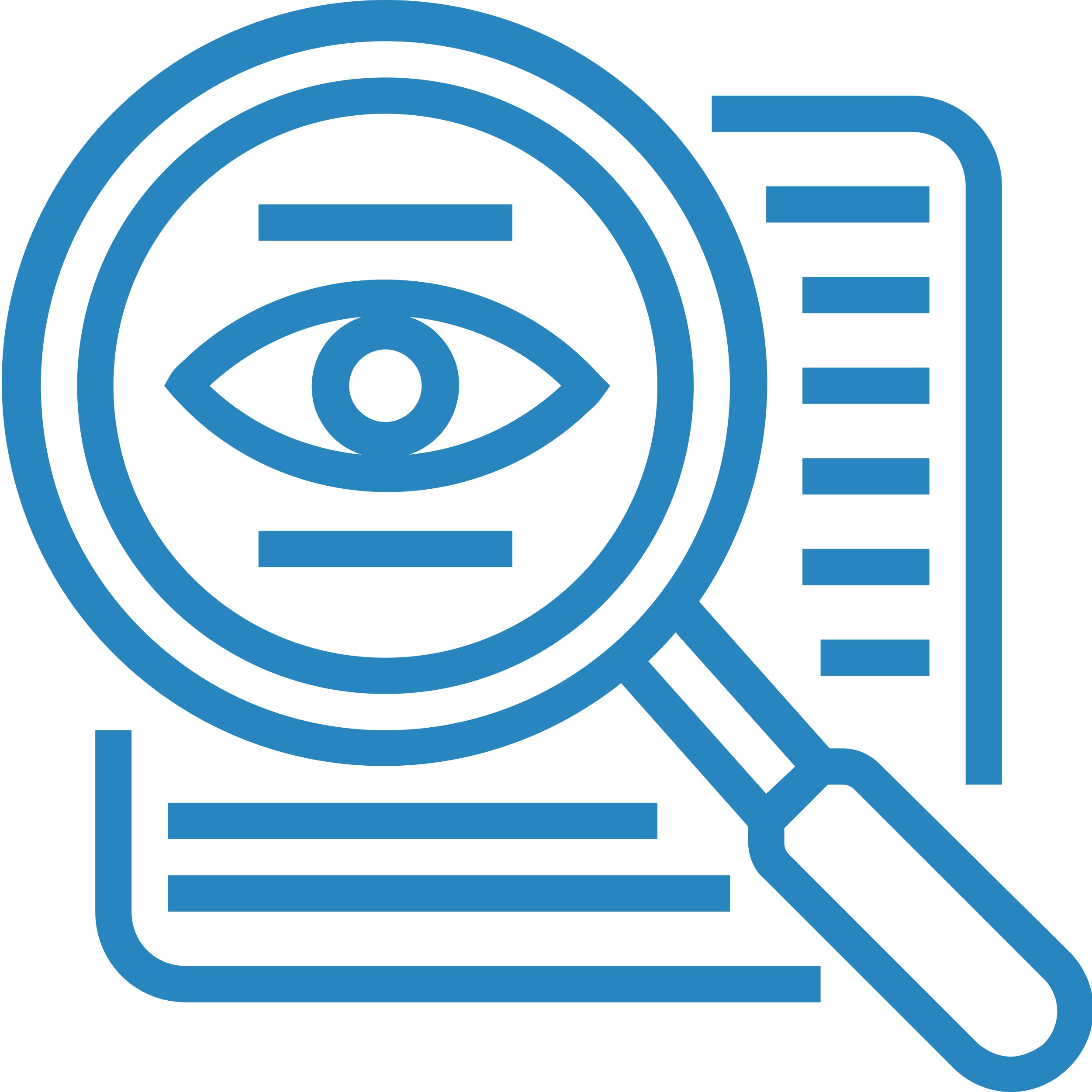 ¿QUÉ MEDIDAS DE TRANSPARENCIA SE HAN APLICADO?
Para garantizar el uso adecuado del dinero público y el avance en el cumplimiento de los objetivos de Estado, el  “MINFIN” ha adoptado como medidas de transparencia:
La implementación de la Estrategia de Transparencia Fiscal.
 Implementación del Sistema de Gestión Antisoborno, bajo la Norma Internacional ISO 37001:2016, que permite aplicar medidas diseñadas a identificar y evaluar los riesgos, en apego al cumplimiento de la legislación aplicable y código de ética del Ministerio.
Se tiene previsto aplicar nuevas medidas de transparencia como la  implementación del Sistema de Gestión Antisoborno; actualización, de portales de transparencia; continuar con la Gestión por Resultados; Implementación de buenas prácticas internaciones sobre finanzas públicas y transparencia fiscal y Lucha contra el contrabando y defraudación aduanera.
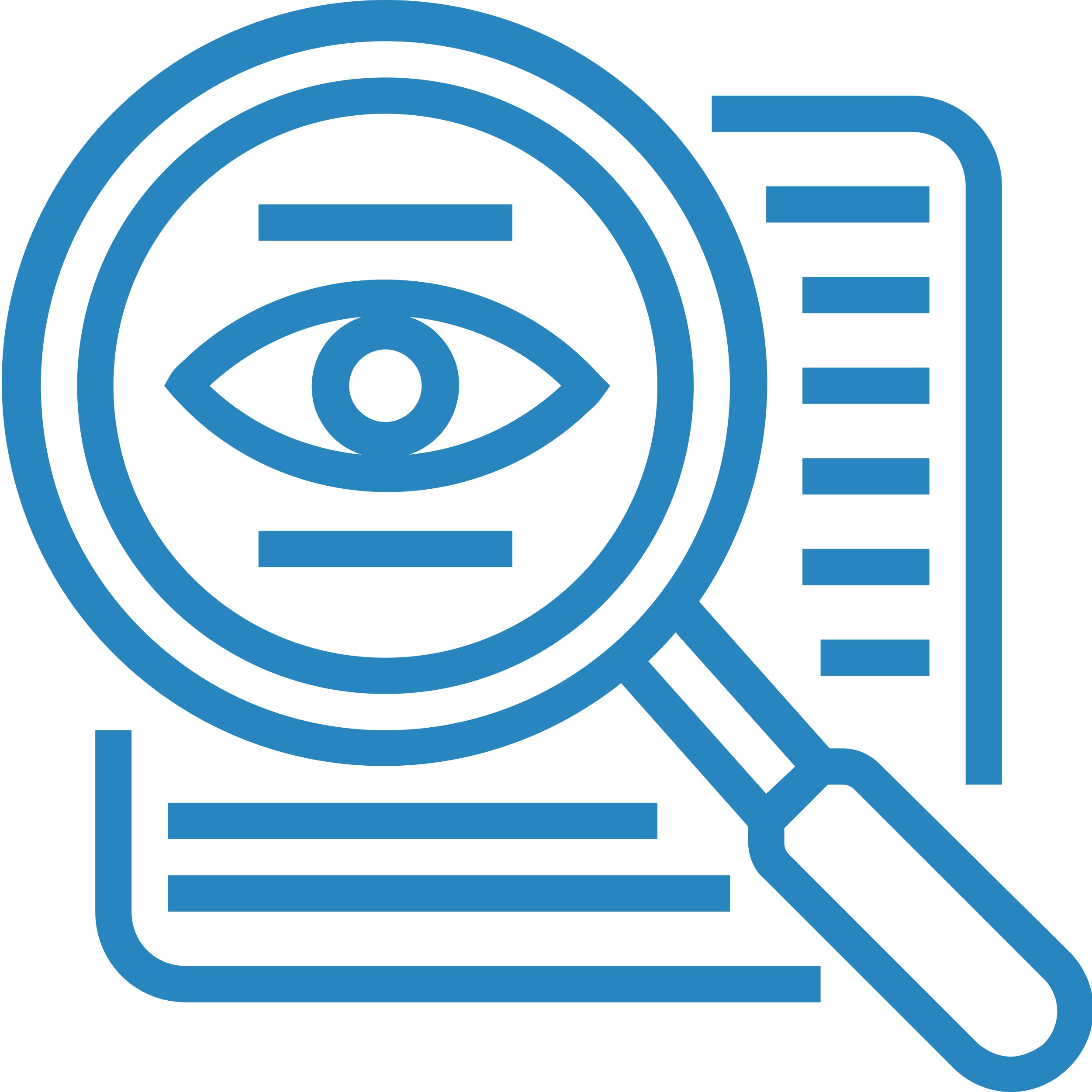 ¿QUÉ MEDIDAS DE TRANSPARENCIA
SE HAN APLICADO?
Fueron atendidas  las recomendaciones resultado de las evaluaciones realizadas al país, por organismos internacionales y calificadoras de riesgo, sobre buenas prácticas internacionales en materia de gestión de las finanzas públicas y transparencia fiscal.

Se continuó promoviendo la transparencia y la rendición de cuentas, a través de la implementación de buenas prácticas internacionales, (Ejercicio de Presupuesto Abierto y Diseño, rediseño e implementación de portales de transparencia fiscal
Se tiene previsto aplicar nuevas medidas de transparencia como la  implementación del Sistema de Gestión Antisoborno; actualización, de portales de transparencia; continuar con la Gestión por Resultados; Implementación de buenas prácticas internaciones sobre finanzas públicas y transparencia fiscal y Lucha contra el contrabando y defraudación aduanera.
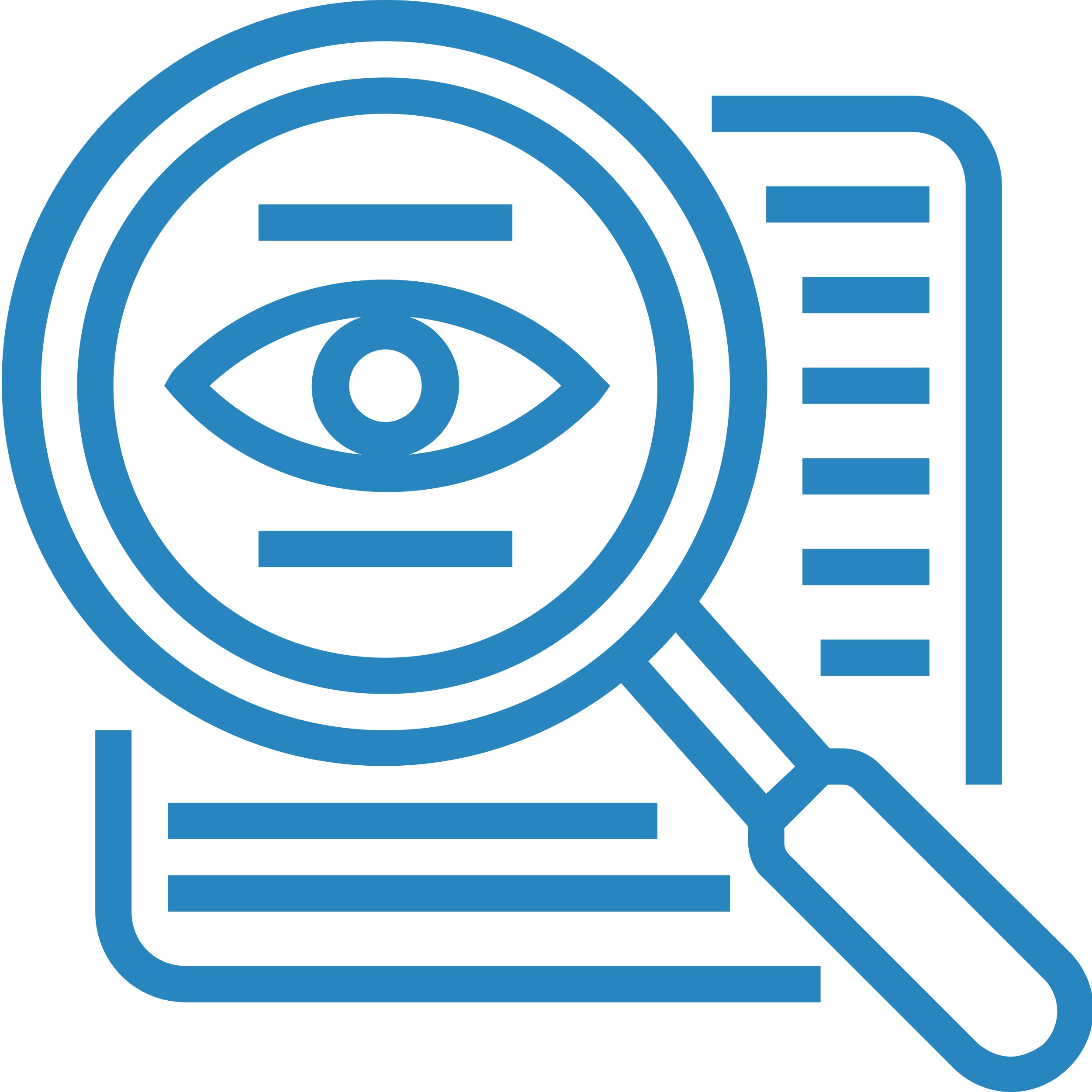 ¿QUÉ MEDIDAS DE TRANSPARENCIA
SE HAN APLICADO?
A disposición de la ciudadanía, información comprensible, oportuna en formatos abiertos, con calidad y pertinencia.

Fortalecida la cultura fiscal para concientizar a la ciudadanía, sobre el cumplimiento tributario

Fortalecida la lucha contra el contrabando en el departamento de Chimaltenango, se encuentra instalado el Puesto de Control Interinstitucional –PCI.
Se tiene previsto aplicar nuevas medidas de transparencia como la  implementación del Sistema de Gestión Antisoborno; actualización, de portales de transparencia; continuar con la Gestión por Resultados; Implementación de buenas prácticas internaciones sobre finanzas públicas y transparencia fiscal y Lucha contra el contrabando y defraudación aduanera.
¿QUÉ DESAFÍOS INSTITUCIONALES SE TIENEN DURANTE 2021?
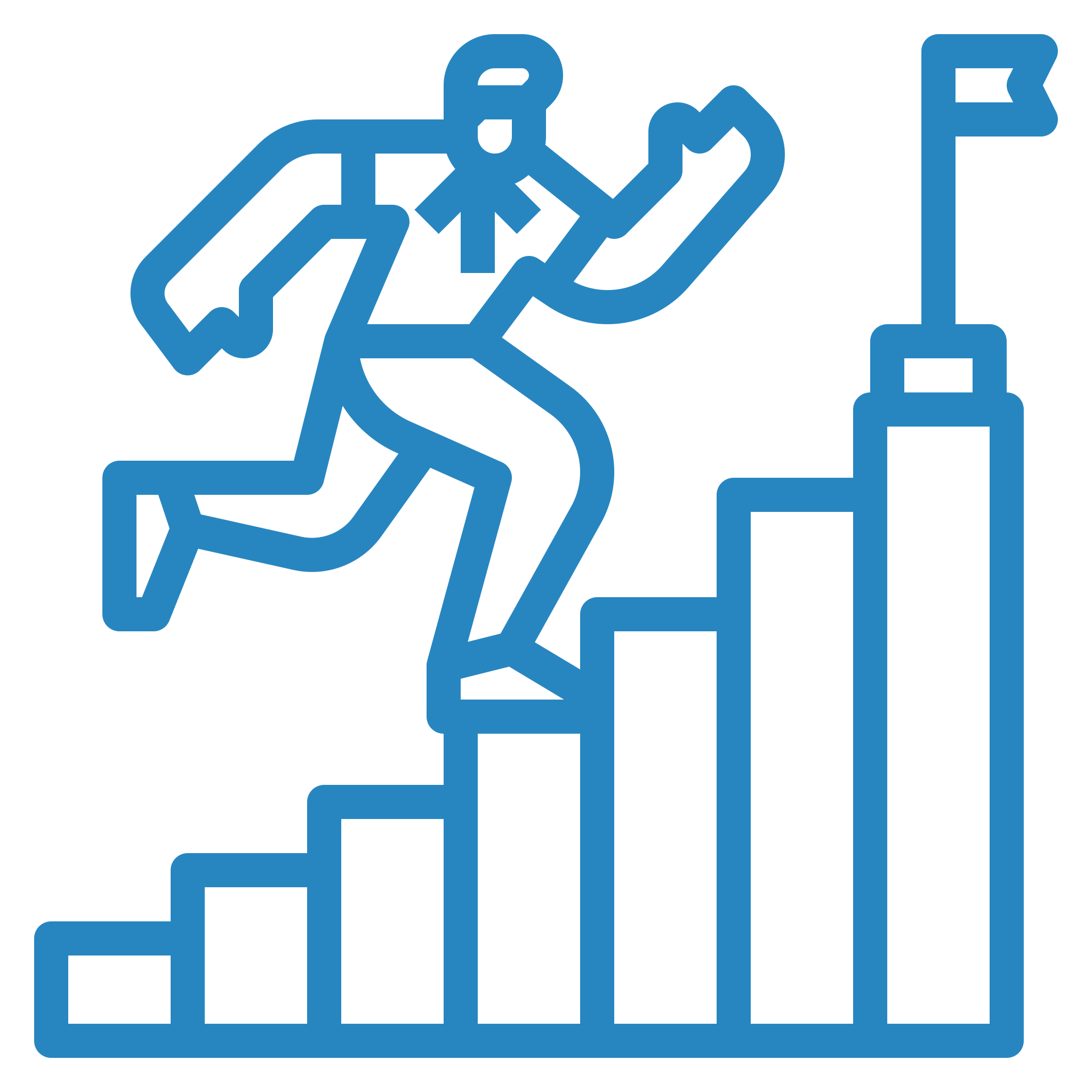 Los principales desafíos del  “MINFIN” en cuanto al uso de los recursos públicos y el cumplimiento de los planes nacionales son:  
Previsto el evento de cierre del proyecto “Diseño del marco referencial para la implementación de la Estrategia Fiscal Ambiental” entre el Ministerio de Finanzas Públicas y El Fondo de Reformas Estructurales de la GIZ.
Las acciones inmediatas a seguir son: Implementar la Estrategia Fiscal Ambiental; Fortalecer el funcionamiento de la Tarjeta de Compras Institucional y fortalecer los servicios del Sistema de Administración Financiera.
¿QUÉ DESAFÍOS INSTITUCIONALES SE TIENEN DURANTE 2021?
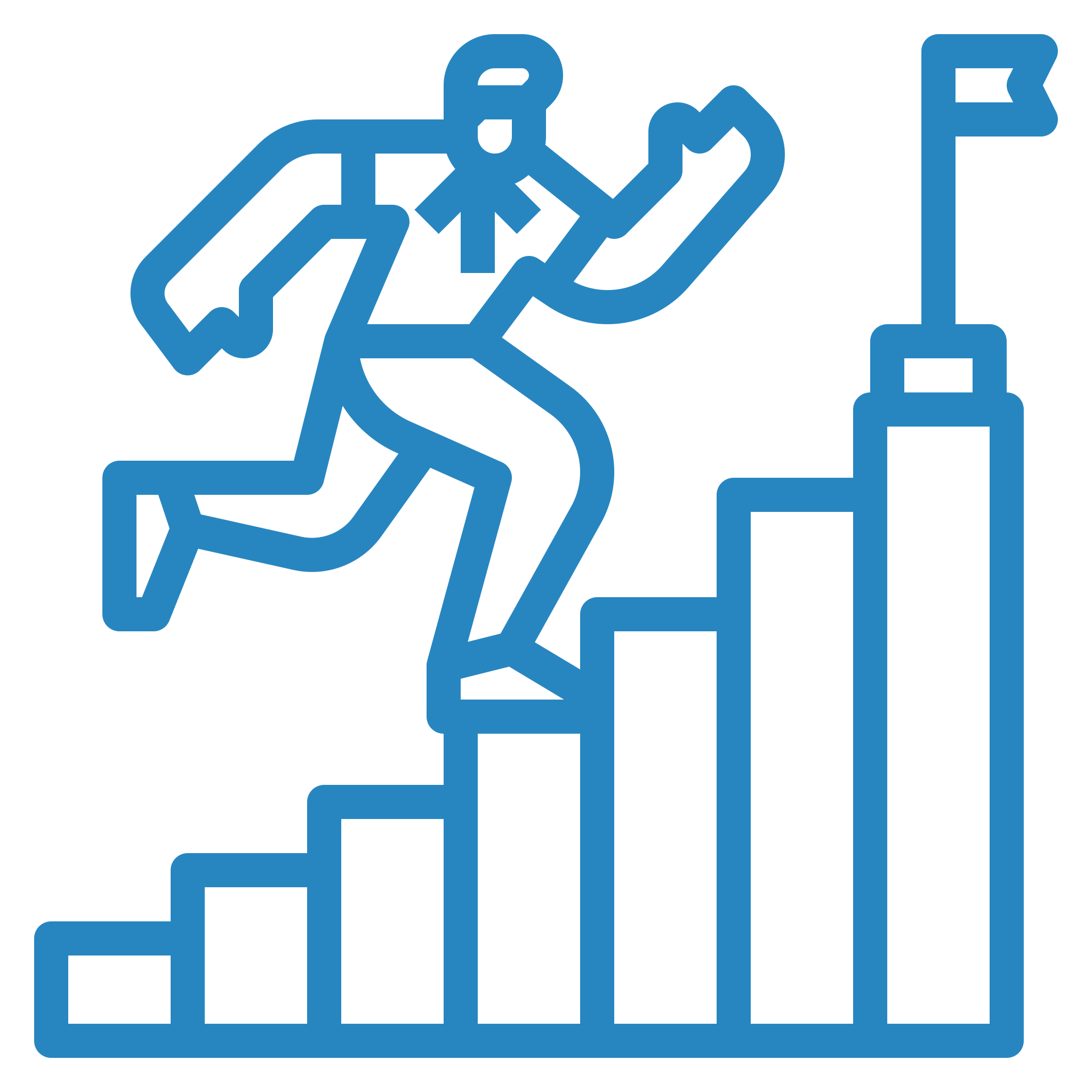 Implementada la Tarjeta de Compras Institucional en las Unidades Ejecutoras del Ministerio de Economía, Ministerio de Trabajo y la Procuraduría General de la Nación.

El MINFIN en el marco de la normativa, continuará con el apoyo a las diferentes instituciones de Gobierno, que brindan servicios públicos a la población guatemalteca, a través de los diferentes sistemas de administración financiera (Sicoin, Siges, Guatecompras, Guatenóminas).
Las acciones inmediatas a seguir son: Implementar la Estrategia Fiscal Ambiental; Fortalecer el funcionamiento de la Tarjeta de Compras Institucional y fortalecer los servicios del Sistema de Administración Financiera.
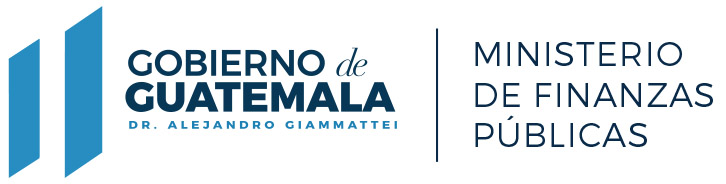 @MinfinGT